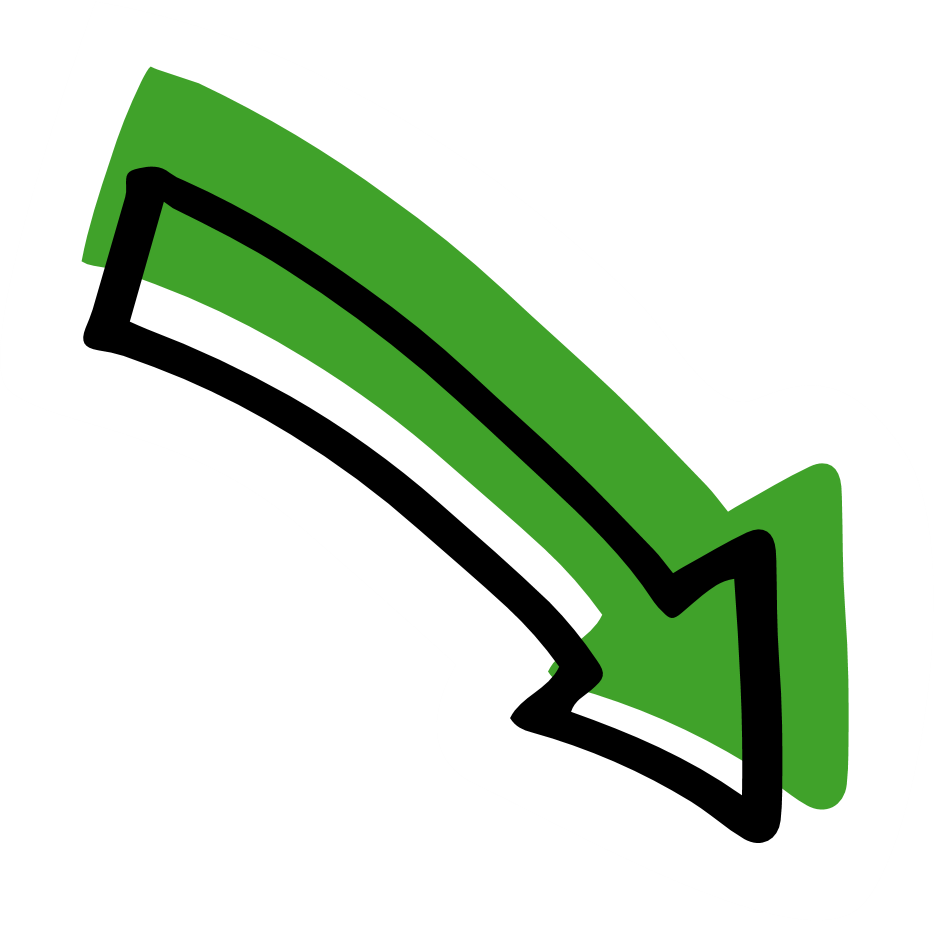 Head injury.
First aid champions
Learn how to help someone who has a head injury
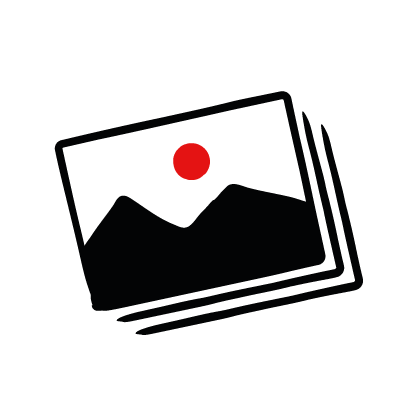 First aid skillsHead injury – learn activity
Sequencing activity

Put the images on the next slide in order of how to help someone who has a head injury.

Can you show the correct order of what to do when someone needs first aid help? 

You can look at the ‘how to help’ someone who has a head injury card to help you.
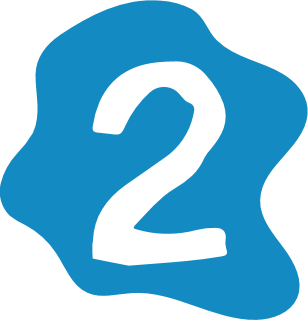 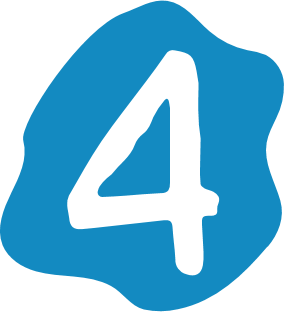 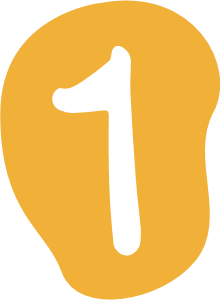 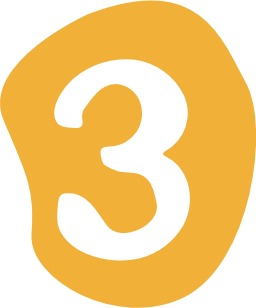 Sequencing skills
2
First aid skillsHead injury – learn activityPut the numbers on the images in the order you think would be best to help someone who has a head injury
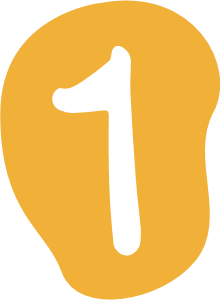 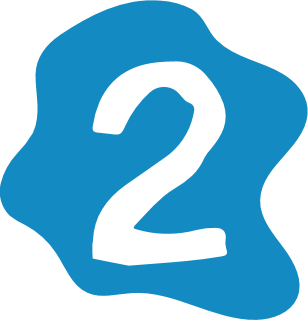 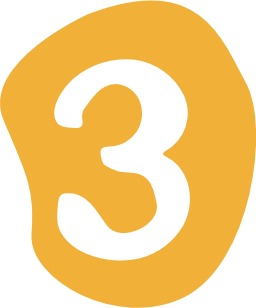 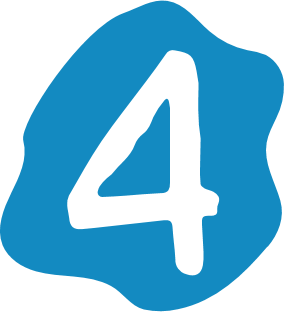 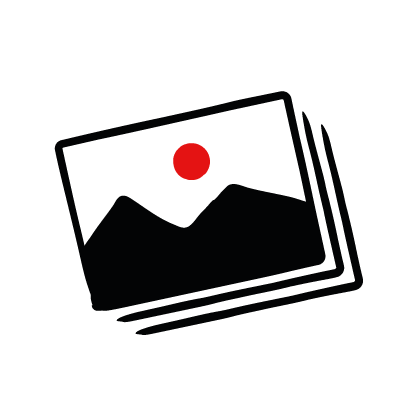 Sequencing skills
3
First aid skillsHead injury – learn activityNow see if you got the steps to help in the right order
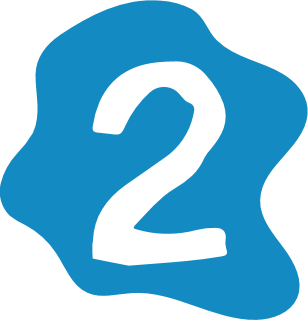 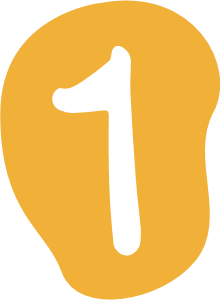 How to help someone who has a head injury

Help them to rest.

Hold something cold on where they have bumped their head (like a bag of frozen peas wrapped in a tea towel).

Tell an adult.
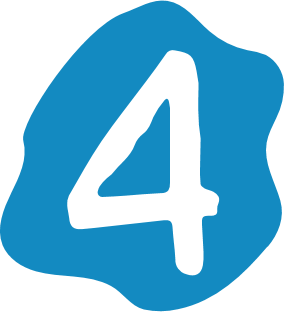 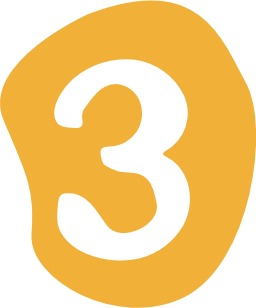 Sequencing skills
4
How to help someone who has a head injury cardRemind yourself of the steps to take to help someone whohas a head injury
Footer text
5